CERTIFICATE OF APPRECIATION
to

 (Name Here)
for participating in the
Compass in the Community
North America Awards
the opportunity to make a positive impact
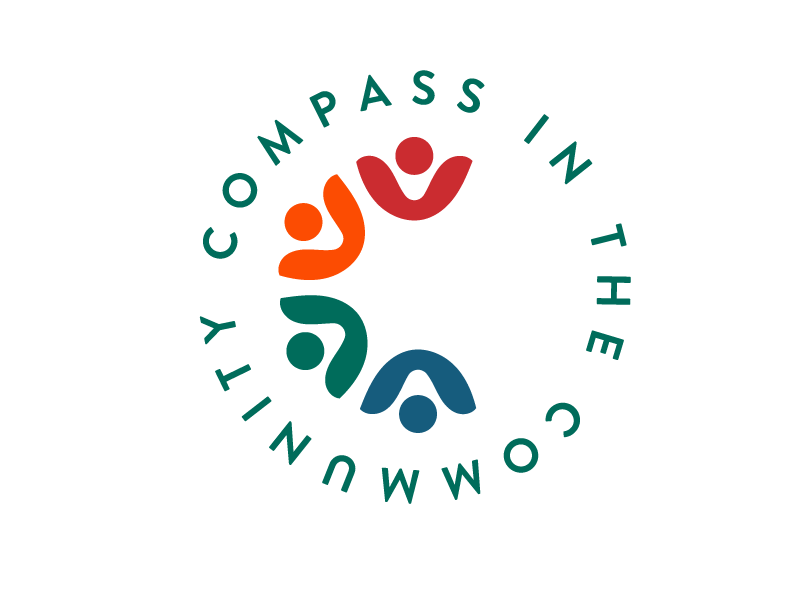 Insert company logo here